Chapter 9
9-3  Angles of Elevation and Depression
Angle of Elevation
The angle formed by the horizontal and the line of sight to a point above horizontal
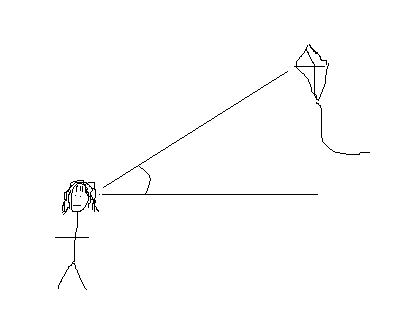 Angle of Depression
The angle formed by the horizontal and the line of sight to a point below horizontal
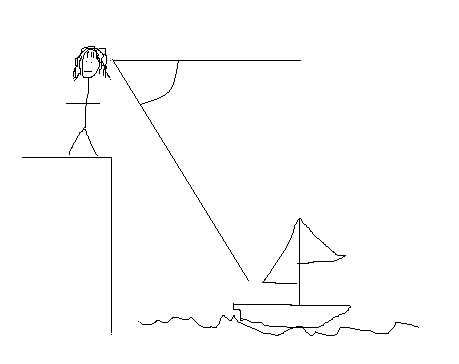 Example #1
Describe 1 and 2.
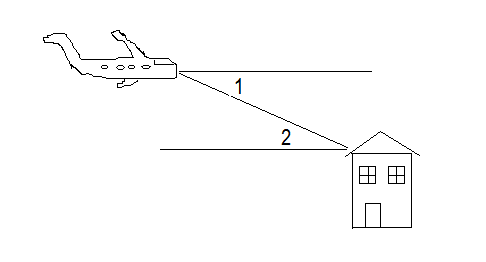 Example #2
You sight a rock climber on a cliff at a 32° angle of elevation.  The horizontal ground distance to the cliff is 1000 ft.  Find the line of sight distance to the rock climber.
Example #3
A surveyor stands 200  ft from a building to measure its height with a 5 ft tall theodolite.  The angle of elevation to the top of the building is 35°.  How tall is the building?
Example #4
Find the height of the arch.
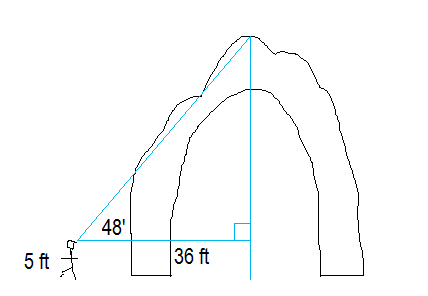 Example #5
To approach the airport, the pilot must begin a 3° descent starting from an altitude of 2714 ft.  The airport altitude is 1007 ft.  How many miles from the runway is the airplane at the start of this approach?
Example #6
An airplane pilot sights a life raft at a 26° angle of depression.  The airplane’s altitude is 3 km.  What is the airplane’s surface distance d from the raft?
Example #7
An airplane flying 3500 ft above ground begins a 2° descent to land at an airport.  How many miles from the airport is the airplane when it starts its descent?
Example #8
Two buildings are 30 ft apart.  The angle of elevation from the top of one to the top of the other is 19°.  What is their difference in height?
My Homework is…
Review—next class (Wednesday)
Right Triangle Trig Test—Friday!